How Genes Shape Environments
Jenae M. Neiderhiser

Department of Psychology
The Pennsylvania State University
The Role of Genetic and Environmental Factors across the Lifecourse: 
Improving the Rigor of Causal Inference. Chicago, September 2011
Questions for Session 4 – Psycho-Socio-Biological Linkages across the Lifespan
What is the contribution of genetic and environmental factors to health and ageing? 
Do people make their own environments? Do they react to them? How robust is the evidence across research strategies?
This presentation…
Focus on gene-environment interplay
Genotype-environment correlation
Genotype x environment interaction

Use of twin, sibling and adoption designs

Examination of family relationships and impact on child, adolescent & adult adjustment
Acknowledging three teams of researchers in the US & Sweden
Twin and Offspring Study in Sweden (TOSS) 
      Cohort I: David Reiss, PI; Cohort II: JMN, PI – Supported by NIMH

Co-Investigators: Erica Spotts (NIA), Jody Ganiban (GWU), Nancy Pedersen & Paul Lichteinstein (KI), Marianne Cederblad & Kjell Hansson (Lund University)

Early Growth Development Study (EGDS) 
Cohort I, Toddlers: David Reiss, PI; Cohort I, School: Leslie Leve, PI; Cohort II: Neiderhiser, PI; EGDS-Mental Health: Neiderhiser & Leve, PIs; EGDS-Health: Ganiban, PI – supported by NICHD, NIDA, NIMH, OBSSR & NIDDK

Co-Investigators: Daniel Shaw (Pitt), Xiaojia Ge (UMN), Laura Scaramella (UNO), John Reid (OSLC), Rand Conger (UCD), Misaki Natsuaki (UCR), Phil Fisher (OSLC)
Mechanisms of Parenting
Gp
Gc
Passive GE Correlation
Contextual 
factors
Evocative GE Correlation
Parent’s 
characteristics
Parenting 
behavior
Child’s 
characteristics
Mechanisms of Parenting
Gc
Psychopathology
Contextual 
factors
Evocative GE Correlation
Gp
Social support
Parent’s 
personality
Parenting 
behavior
Child’s 
characteristics
Partner relationships
[Speaker Notes: This is a rough approximation of a model proposed by Jay Belsky in the late 80s. In this model Jay proposed 3 primary influences on parenting behaviors, with contextual factors including things like SES, marital relationship quality, etc. The two most relevant to understanding rGE are parent’s characteristics and child’s characteristics. Specifically, if parents there are genetic influences on parent’s characteristics that then influence the way they parent, passive rGE is suggested, while if there are genetic influences on child’s characteristics that influence the way they are parented, evocative rGE is indicated. In the next set of analyses I will describe how we attempt to tease apart these different influences using a paired set of research studies focused on chidlren who vary in degree of genetic relatedness and parents who are twins.]
Examining links between parenting & adolescent adjustment
Combine parent-based and child-based designs

Examine both samples within same model (rather than comparing)

Focus on adolescent adjustment
Spouse 1 (Parent)
Spouse 2 (Parent)
.5
.5
Children Of Twins Design (conceptual)
1.0 MZ; .5 DZ
Twin 1 (Parent)
Twin 2 (Parent)
.5 MZ parents; .25 DZ parents
.5
.5
Child 1
Child 2
.25 MZ parents; .125 DZ parents
Child Twin Design
Parent of twins
.5
.5
Child 1
Child 2
1.0 MZ twins; .50 DZ twins
Spouse 1 (Parent)
Spouse 2 (Parent)
.5
.5
Extended Children Of Twins Design (conceptual)
1.0 MZ; .5 DZ
Twin 1 (Parent)
Twin 2 (Parent)
.5 MZ parents; .25 DZ parents
.5
.5
Child 1
Child 2
.25 MZ parents; .125 DZ parents 
AND 
1.0 MZ twins; .50 DZ twins
Findings from ECoT
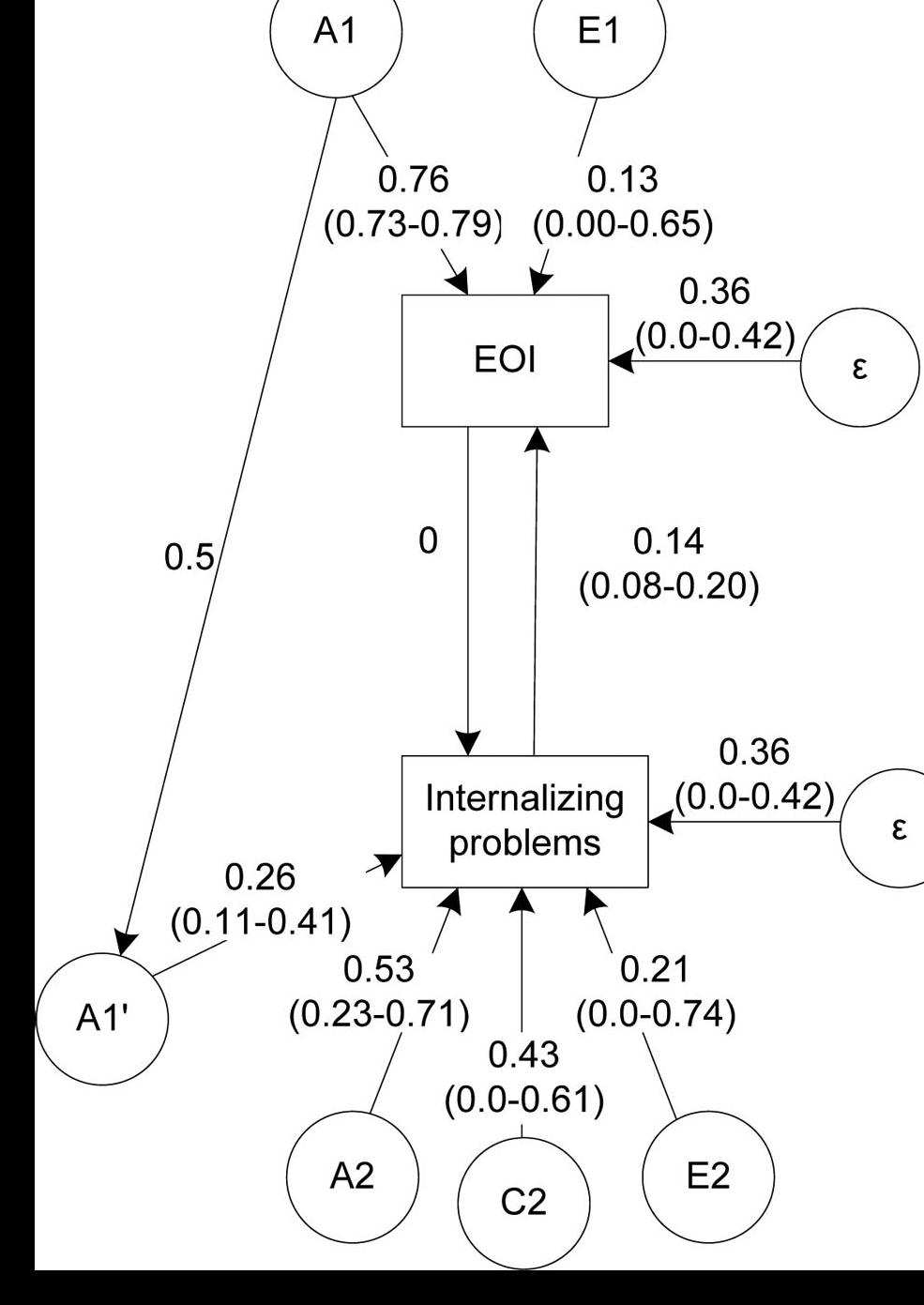 Study 1 (Narusyte et al 2008): 
Mother reports of maternal overinvolvement & adolescent internalizing problems
No passive rGE 
No direct environmental effects
Significant EVOCATIVE rGE
Study 2 (Narusyte et al 2011): 
Parental criticism and adolescent externalizing problems
Similar pattern of findings - evocative GE correlation for mothers
Direct environmental influences only for fathers
Interpretation
Children are eliciting parenting behaviors
Differential patterns of findings for mothers and fathers
Removing parents’ genes from the equation…
Findings from combined approaches underscore importance of parents genes

Only in an adoption design is parenting/rearing environment free of effects of correlations between parent and child genes
Clarifying G-E Interplay
Sensitivity to environment

Mechanisms of effects

Effects of parental depression
70
65
60
55
50
45
40
35
30
0
20
40
60
80
100
120
Birth mother psychopathology increases sensitivity of child to rearing environment
CBCL Total Problems T-score (18 Months)
1 or more SD below the mean on Birth M psychopathology, R2 = .07
1 or more SD above the mean on Birth M psychopathology, R2 = .31
Maternal Structured Guidance During Clean-Up Task
Leve et al., 2009
In other words – genetic factors influence the impact of the environment on development
G x E x Child Behavior interaction
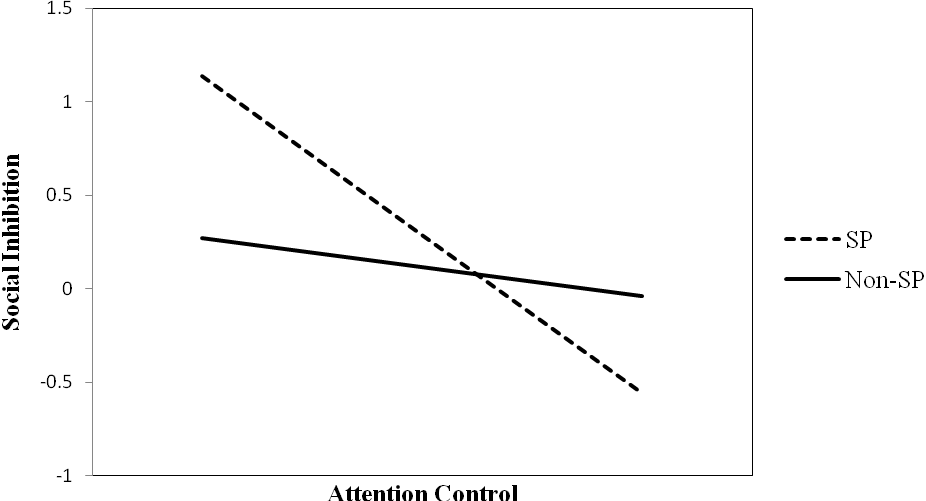 β = -.87, t = -2.06, p<.05
Low adoptive parent anxiety symptoms
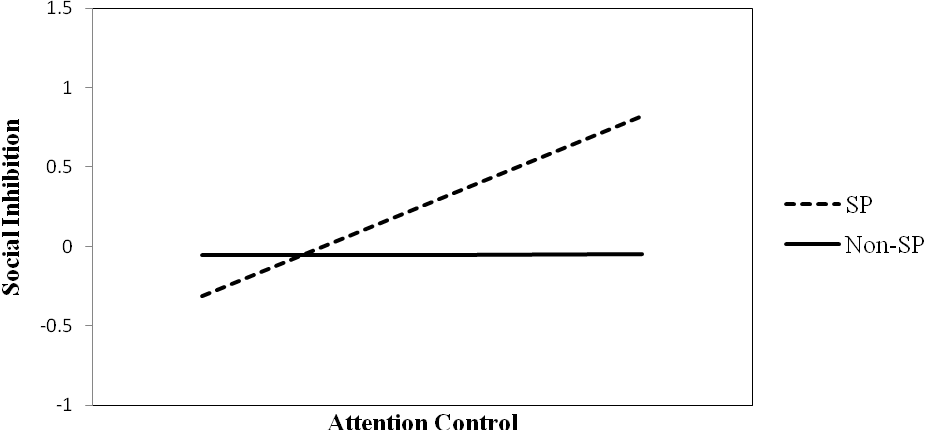 β = -.87, t = -2.06, p<.05
β = .57, t = 2.15, p<.05
High adoptive parent anxiety symptoms
β = -.16, t = -1.25, n.s.
β = .00, t = .04, n.s.
SP: Social Phobic BP; Non-SP = Non Social Phobic BP
SP: Social Phobic BP; Non-SP = Non Social Phobic BP
Brooker et al., 2011
Interpretation
Genetic influences do not have a direct effect on infant’s early risk behaviors for anxiety (social inhibition)
Attentional control appears to be a mechanism through which genetic influences are moderated by environmental factors
Individual and modifiable characteristics are the route through which risk is translated to behavioral outcome
Influence of parent depression on toddler adjustment
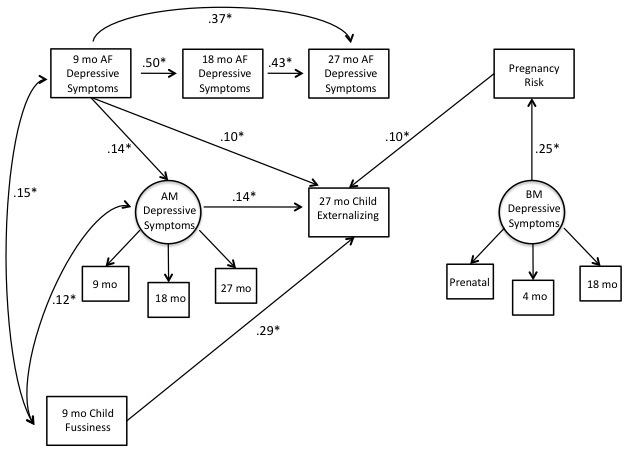 From Pemberton (2010) Dev & Psychopathology
Summary
Impact of genetic and prenatal influences was masked before including environmental factors (adoptive parent depressive symptoms) in the model

Found no specific timing effects for adoptive mothers’ depressive symptoms

Early adoptive father depressive symptoms matter most
Directly influence later childhood problems
Indirectly operate through adoptive mothers
What does this mean?
Even traditional “environmental” influences may be confounded by genetic influences (rGE)
Genetic influences are not only risk or only protective
To a certain extent individuals do make their own environments via their genetically influenced characteristics
Findings do seem to replicate across multiple samples and studies and there is now more evidence at different points in the lifespan